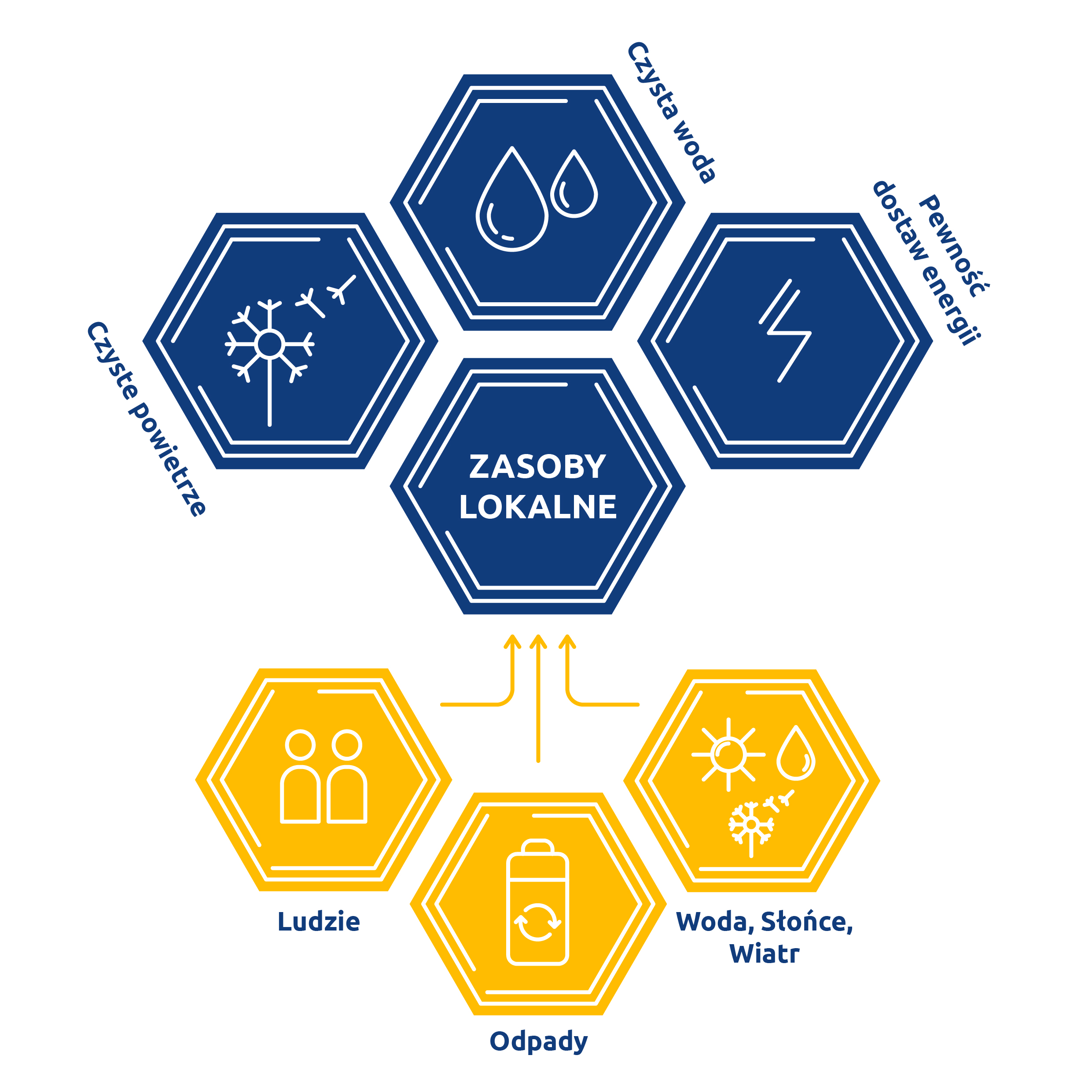 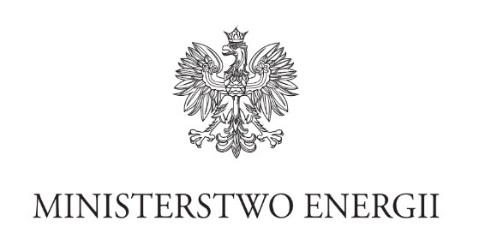 Koncepcja funkcjonowania klastrów energii
Departament Energii Odnawialnej, 
Rozproszonej i Ciepłownictwa
1
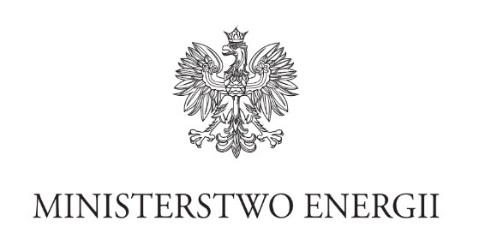 Energetyka rozproszona - jako element sektora energetycznego w Polsce
2
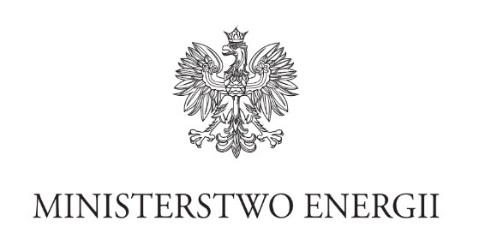 Działania na rzecz rozwoju energetyki rozproszonej
3
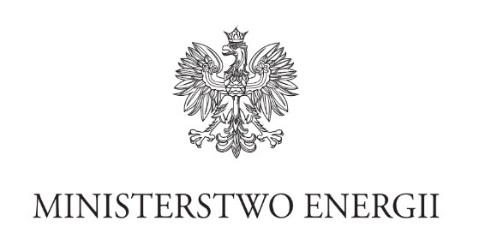 Klaster Energii – główny cel
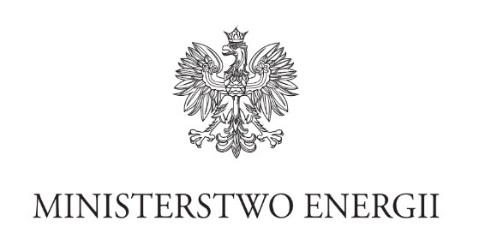 Klaster energii
5
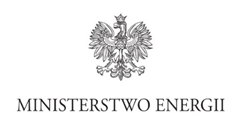 Klaster energii – elastyczna formuła
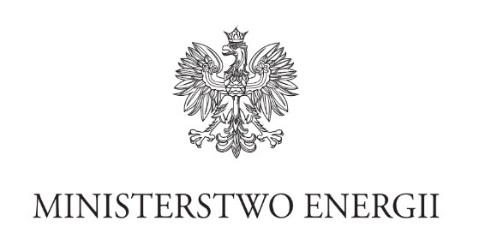 Klastry  energii narzędziem rozwoju lokalnego
7
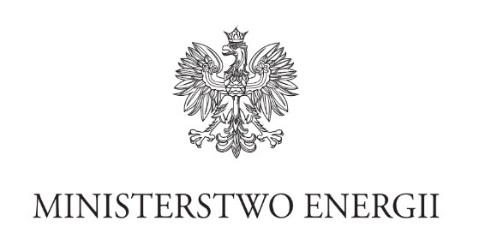 Samorząd w klastrach
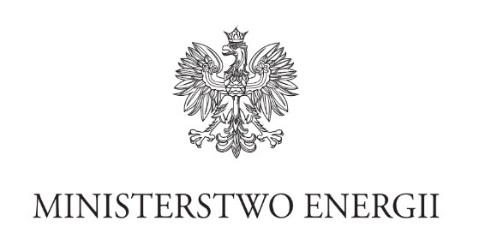 Inicjatywa Polski w Pakiecie Zimowym
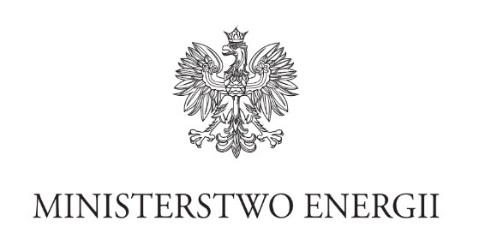 Pilotażowe klastry energii
10
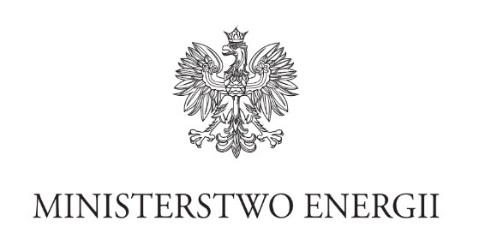 Konkurs dla  klastrów energii – przebieg procesu
11
Strategia klastra
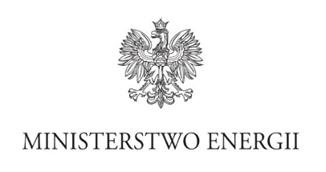 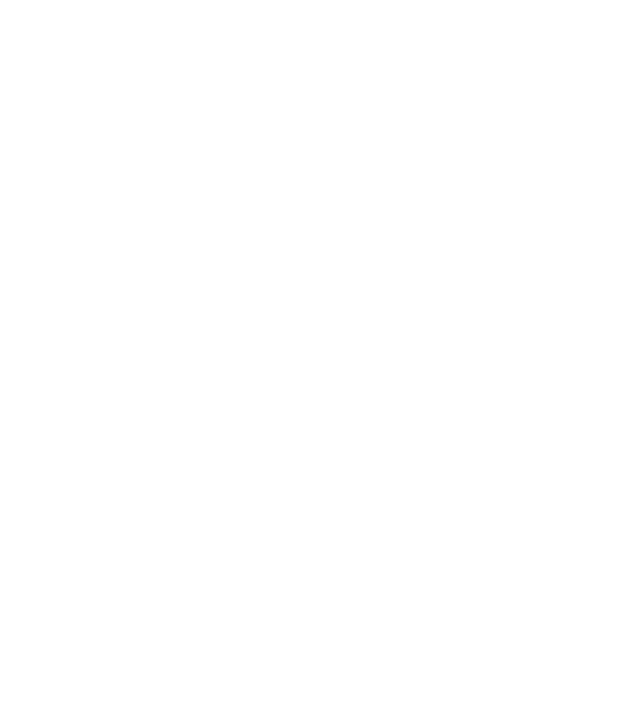 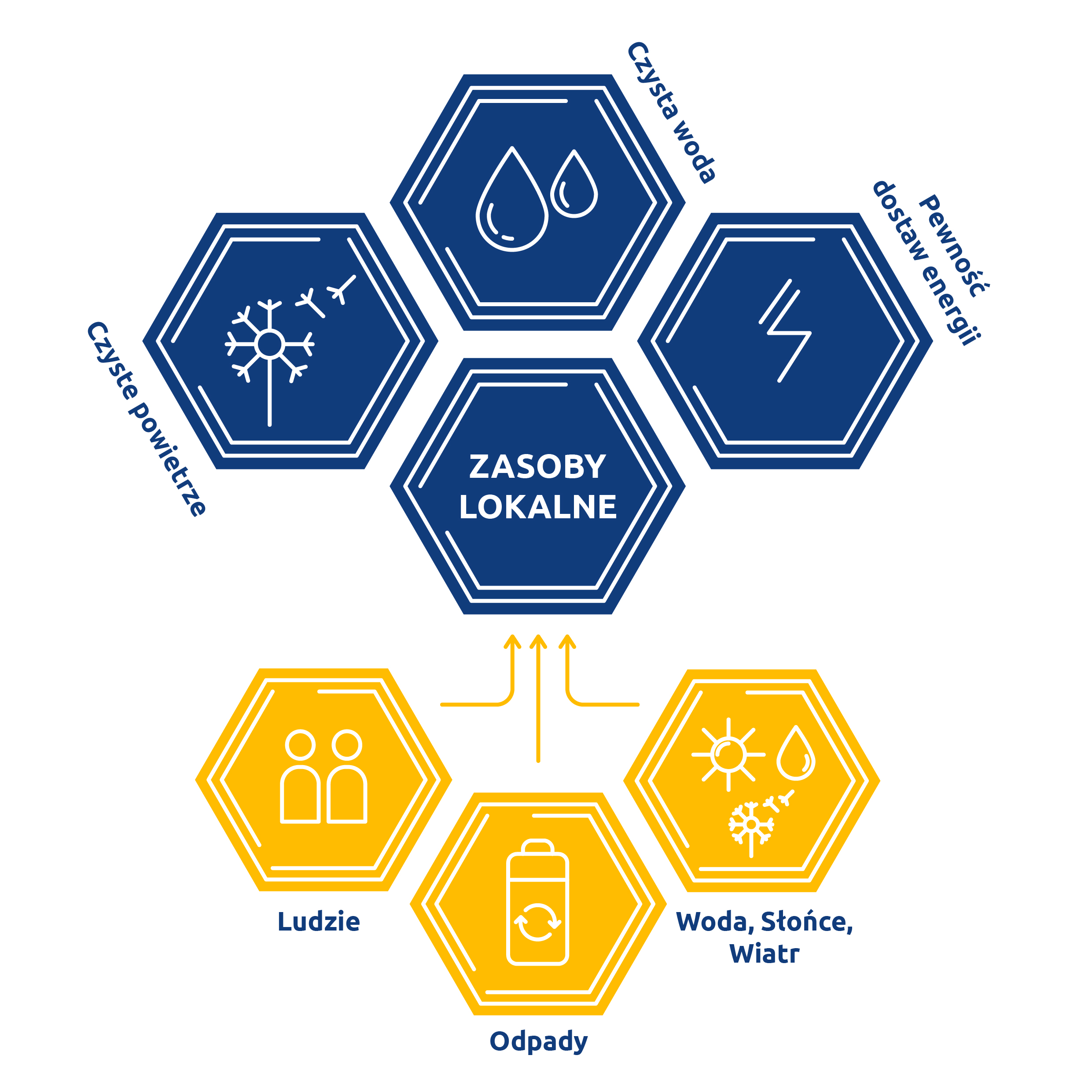 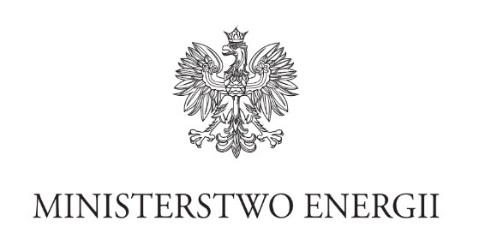 Dziękuję za uwagę 
Departament Energii Odnawialnej, 
Rozproszonej i Ciepłownictwa